«Весна пришла»
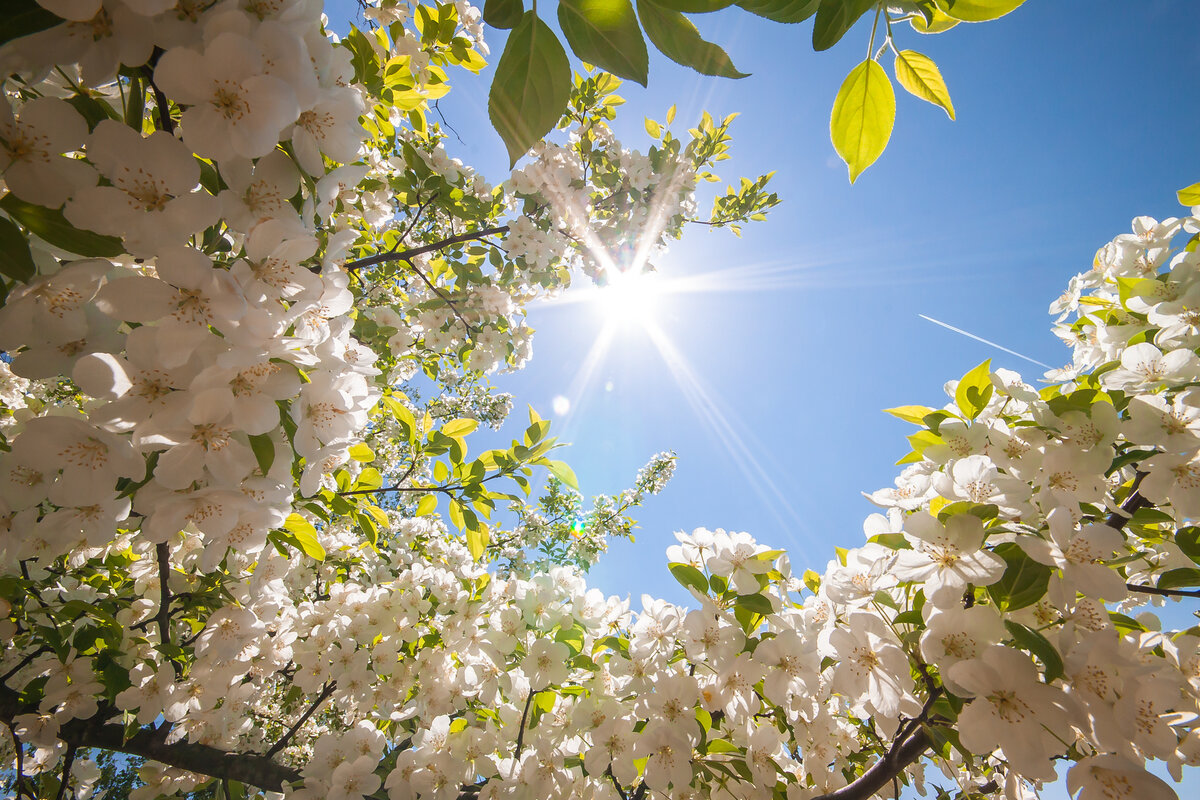 Группа компенсирующей направленности для обучающихся с ЗПР

Подготовила воспитатель: Инсаркина М.Ф.
Снег и лед на солнце таютС юга птицы прилетаютИ медведю не до снаЗначит к нам пришла …..
      ВЕСНА
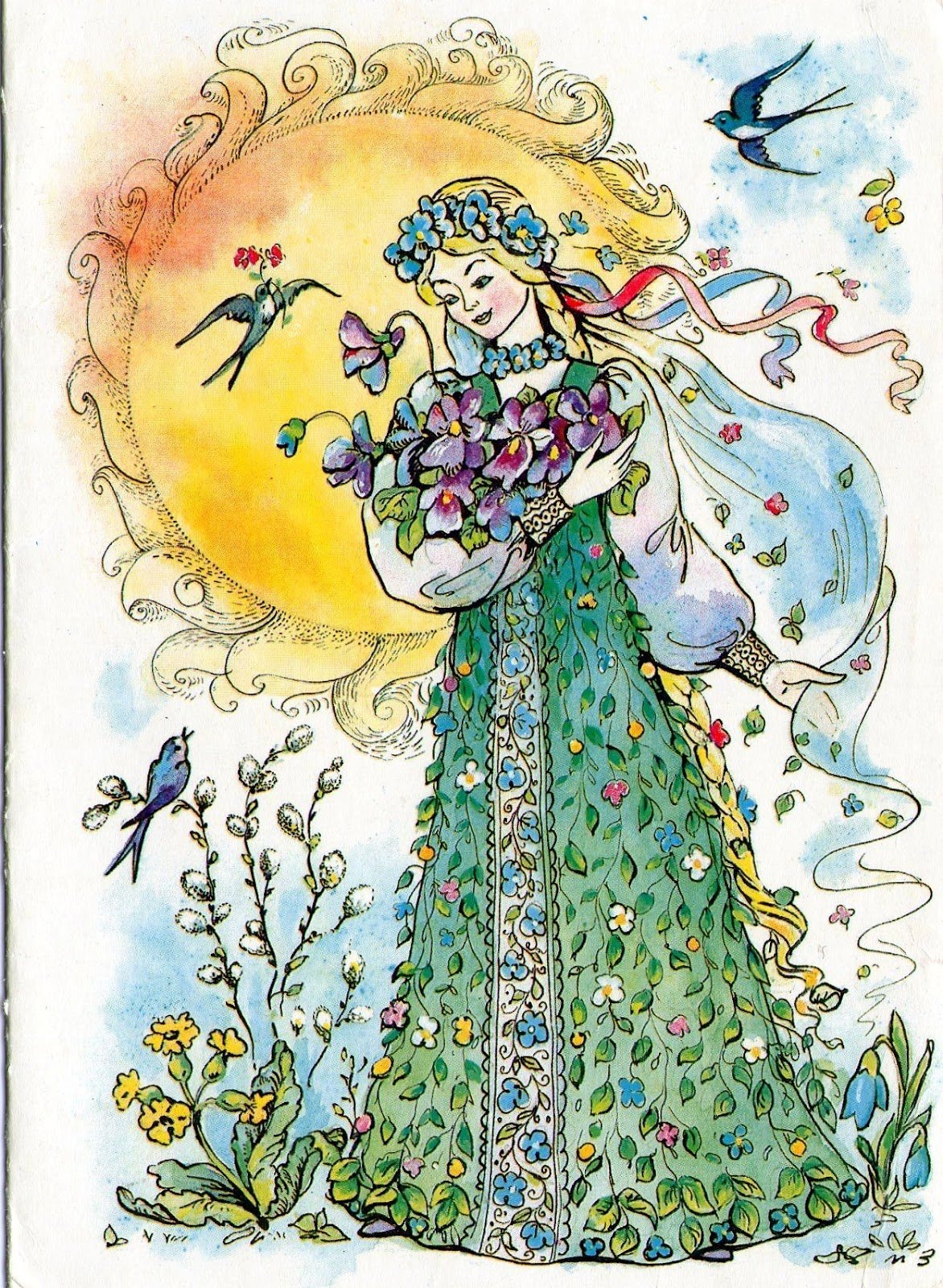 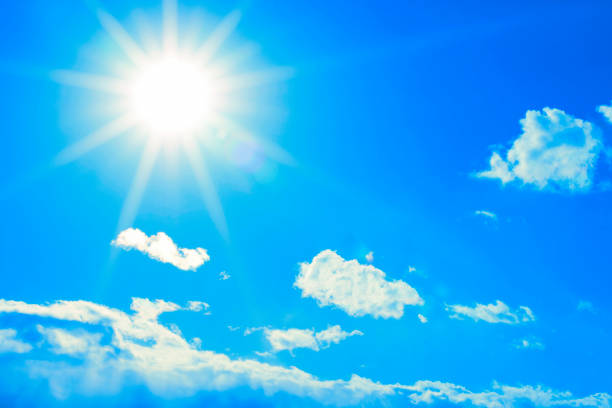 ТАЕТ СНЕГ
БЕГУТ РУЧЬИ
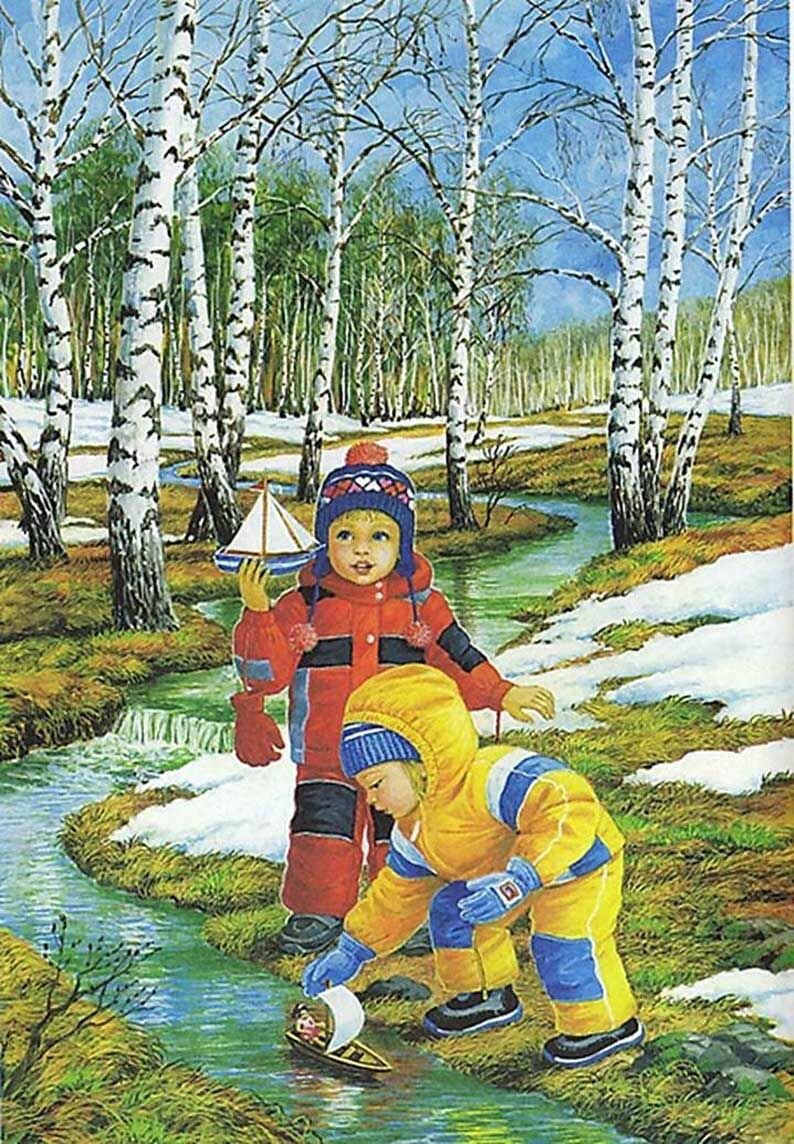 ВЕСНОЙЯРКО СВЕТИТ СОЛНЦЕ и ГРЕЕТ ТЕПЛЕЕ
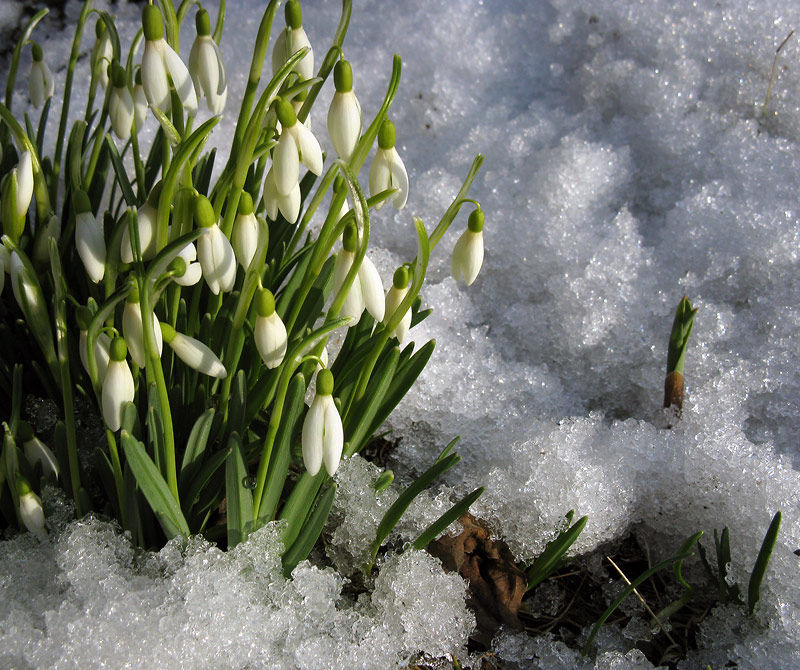 Прорастает сквозь снежок,
К солнечным лучам цветок,
Маленький и нежный, 
Беленький подснежник.
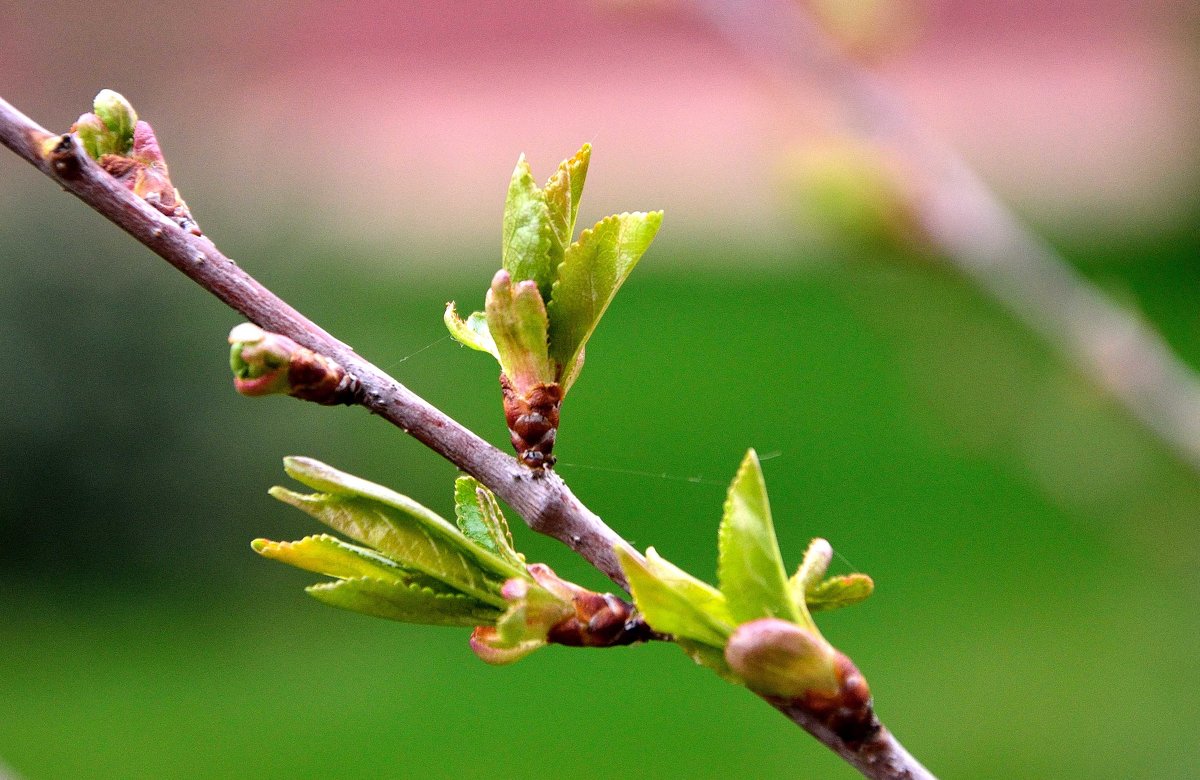 На деревьях и кустарниках набухают почки, появляются листочки.
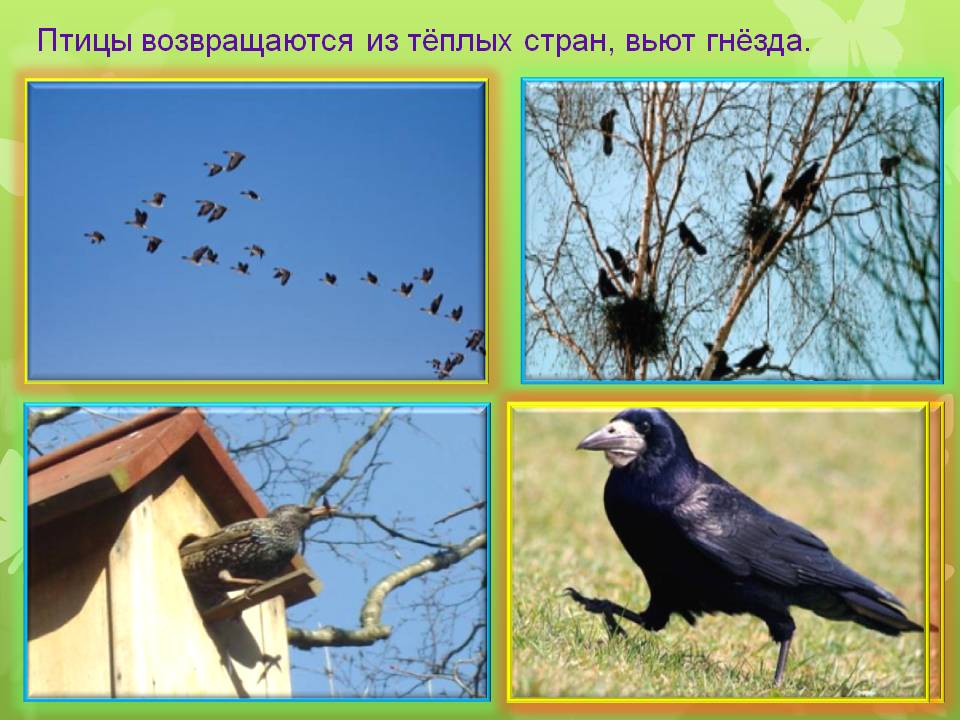 В лесу просыпаются медведь и ёж
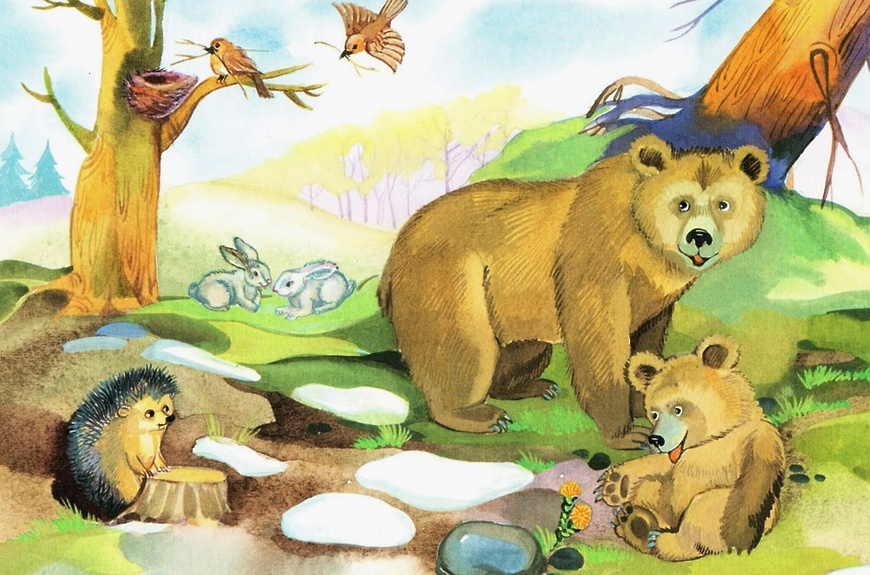 Появляются насекомые
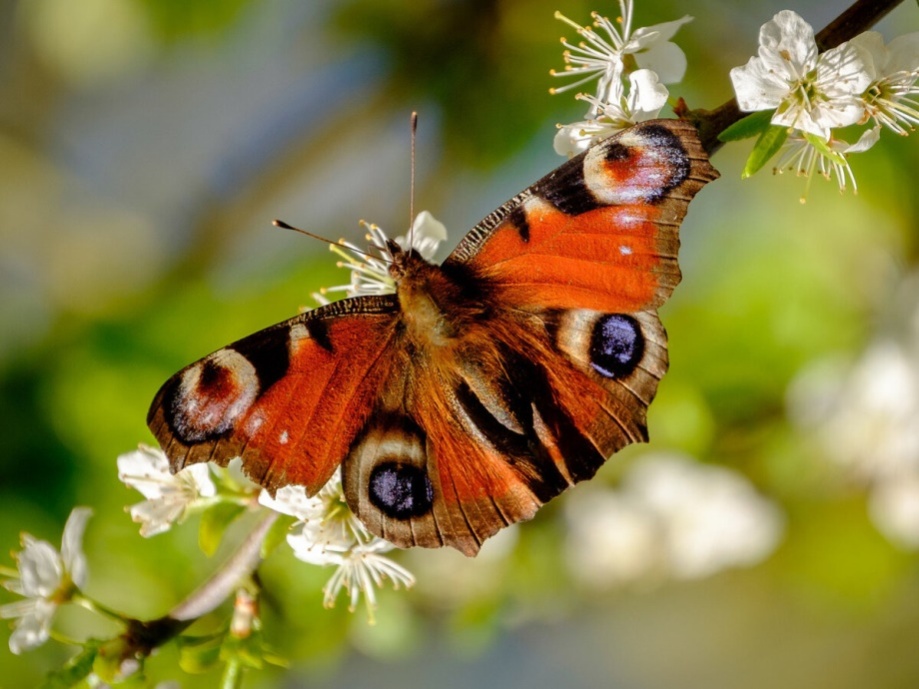 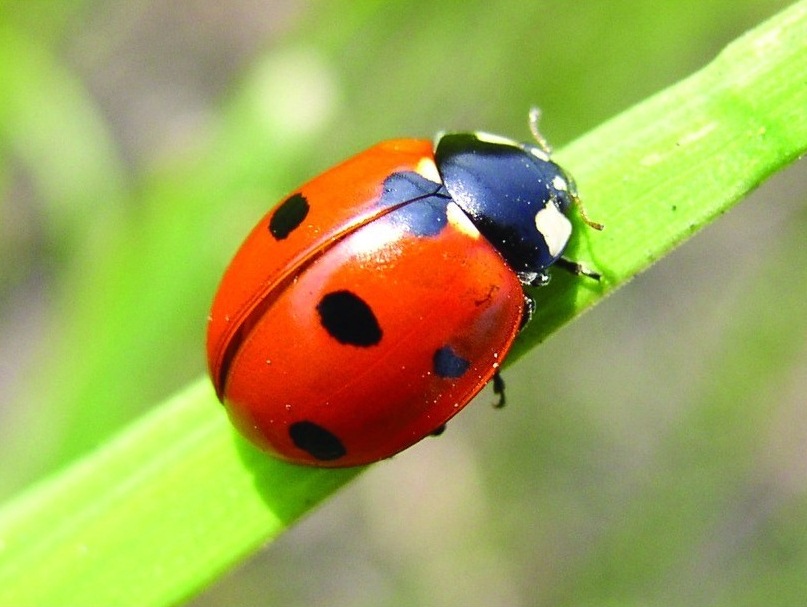 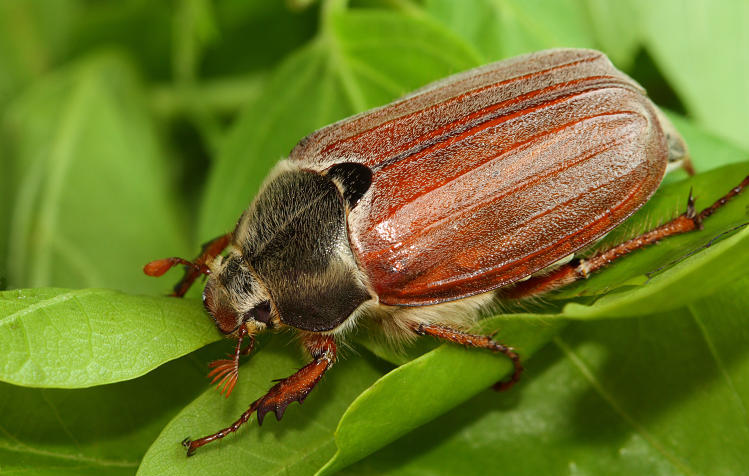 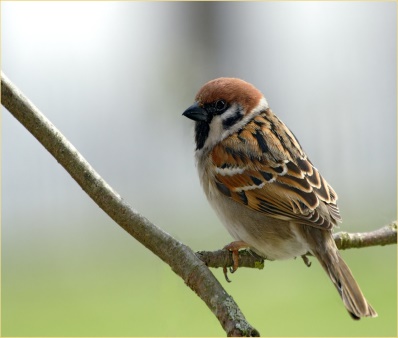 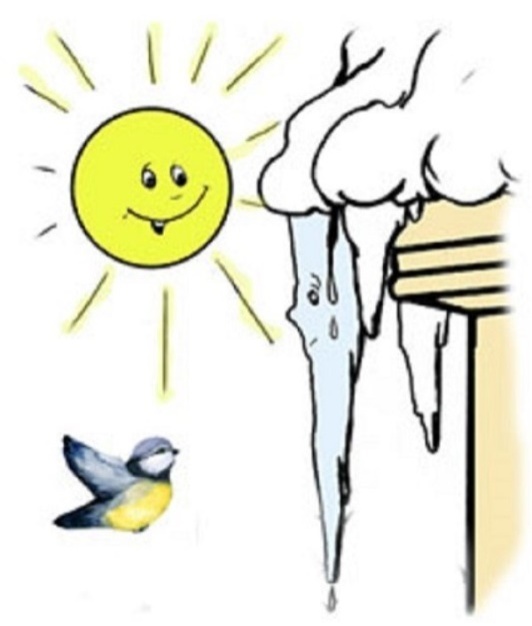 «Назови ласково»
Снег …… снежок
Солнце …..солнышко
Сосулька ……сосулечка
Проталина…..проталинка
Ручей …….ручеёк
Лужа…….лужица
Лист………листик
Воробей…….воробушек
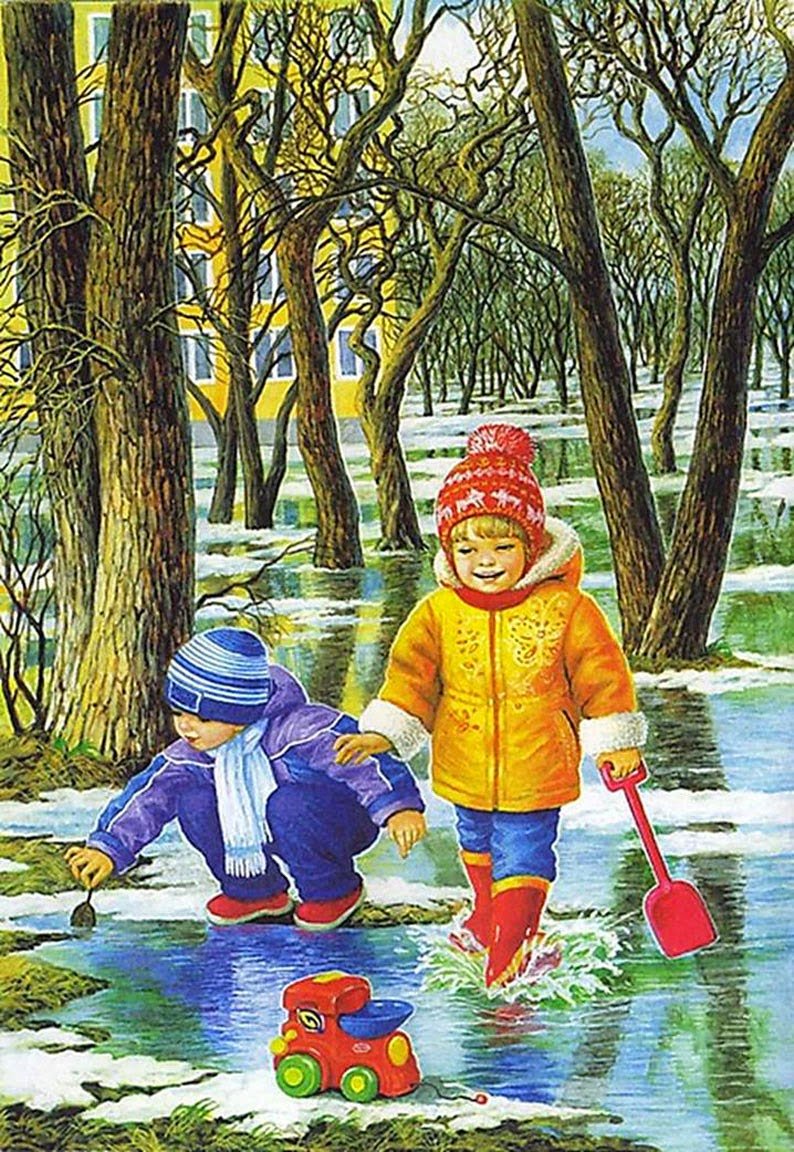 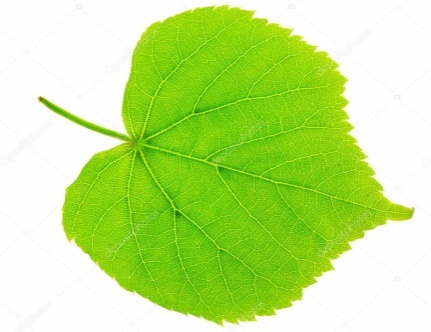 Чего весной не бывает?
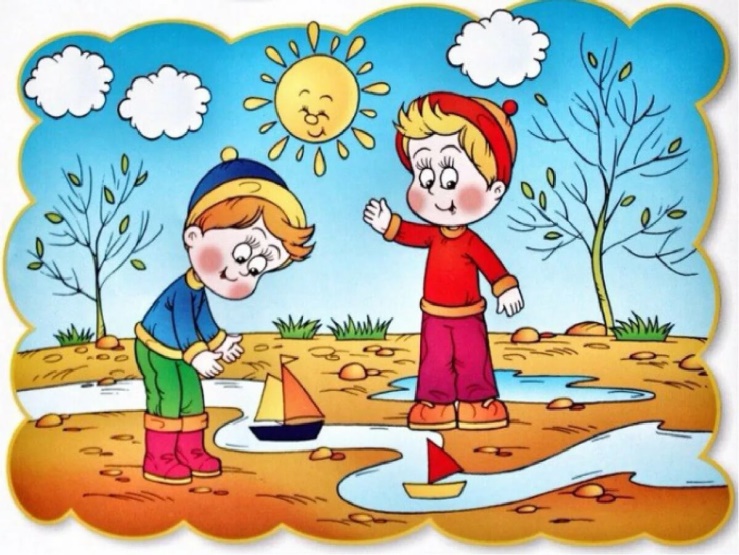 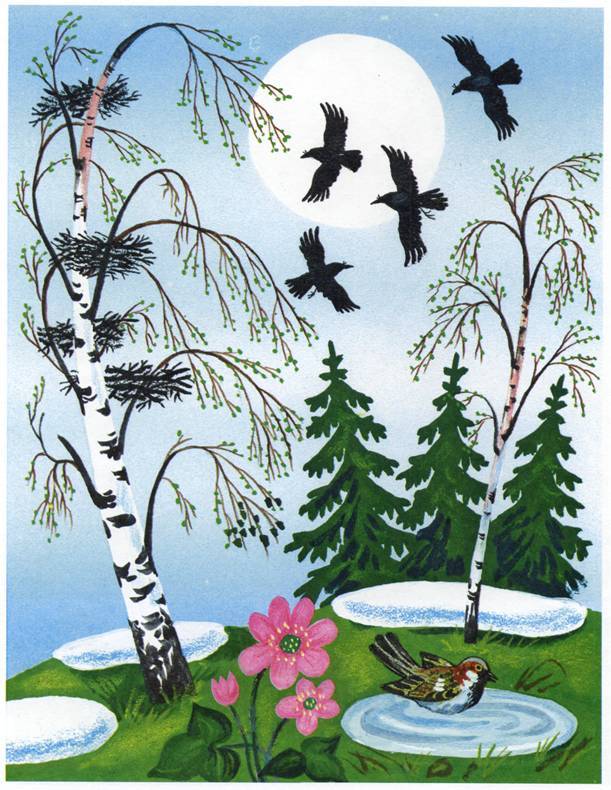 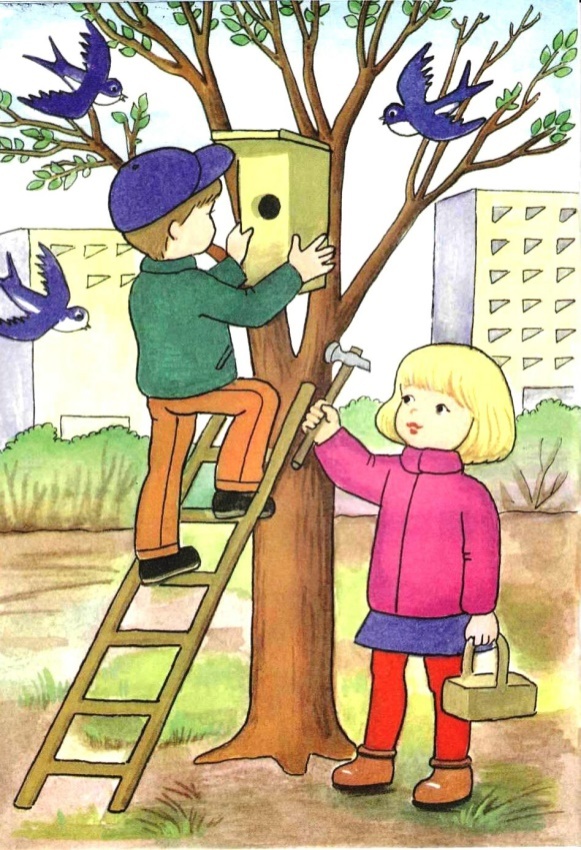 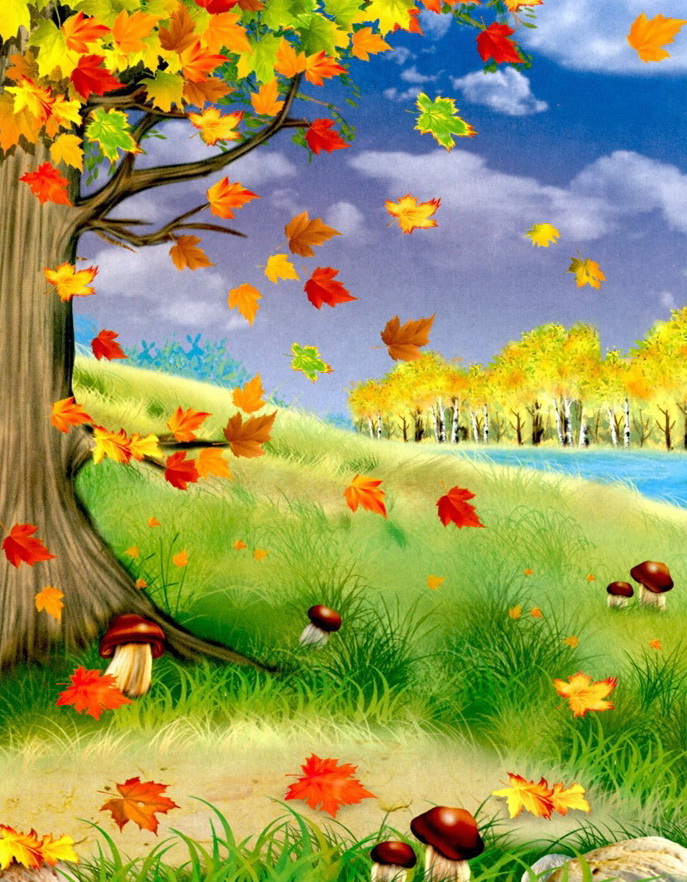 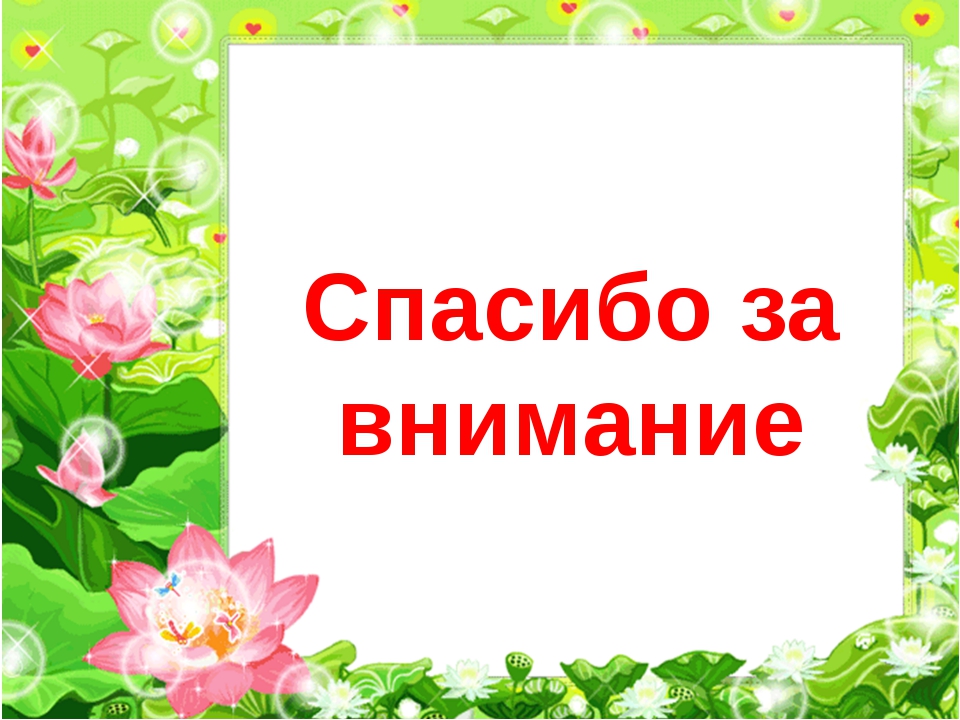